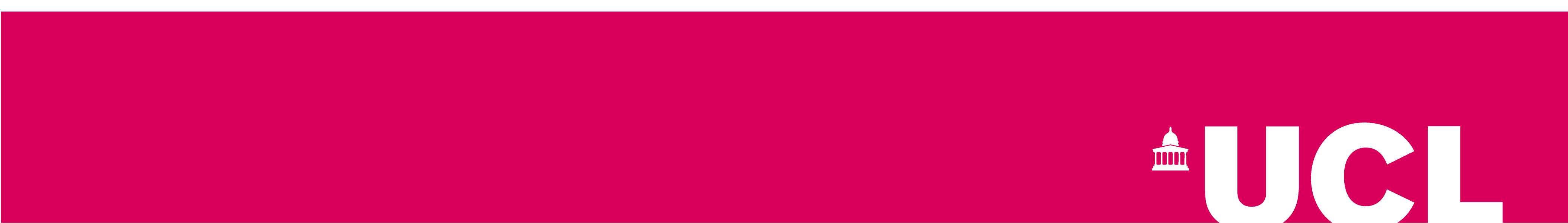 ENERGY INSTITUTE
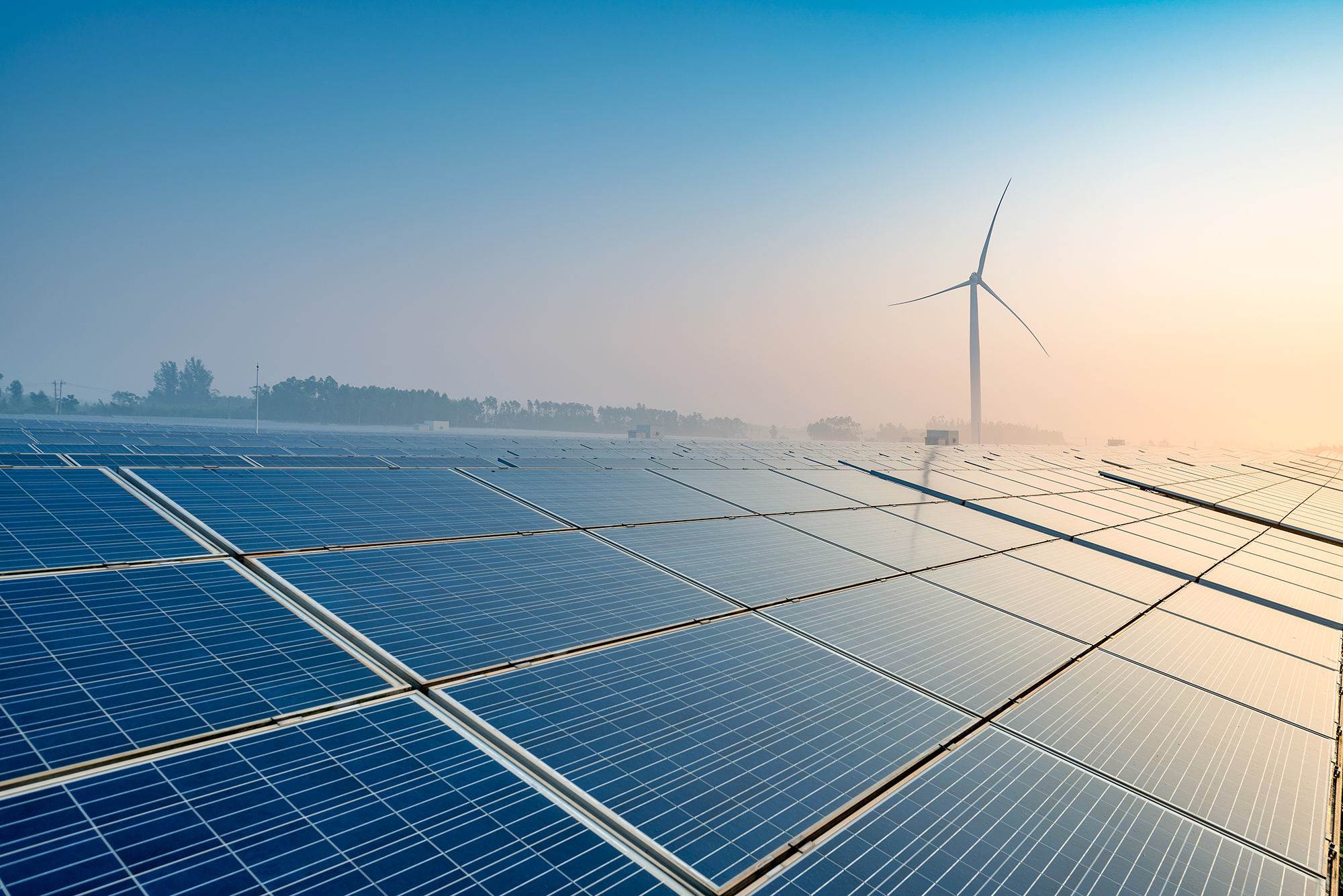 Using predictive modelling techniques to study the impact of COVID-19 on domestic energy consumption in GB

Dr Ellen Zapata-Webborn
Paper pre-print: https://osf.io/m5p3b/
Wednesday 8th March, 2023
(SERL) 5-year consortium project led by UCL Energy Institute

www.serl.ac.uk
Gas data
Electricity data
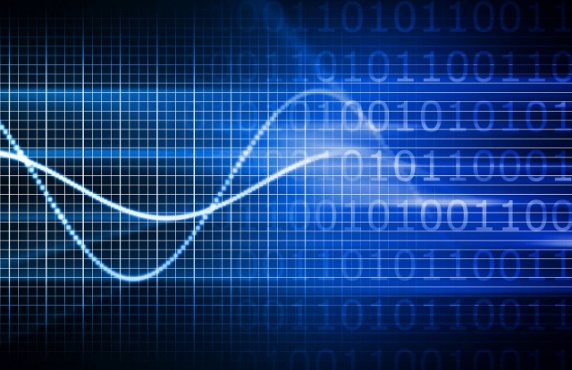 Daily, half-hourly
All participants with a DCC-enrolled mains gas meter from up to 12 months before consent onwards
Daily, half-hourly
All participants (in theory)
From up to 12 months before consent onwards
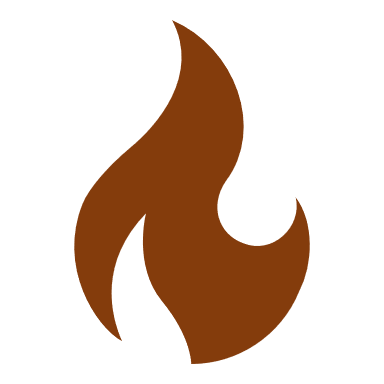 SERL 
Observatory Data 13,000+ 
households in GB
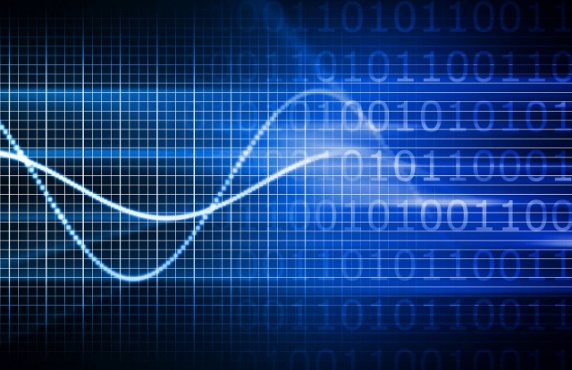 Weather data
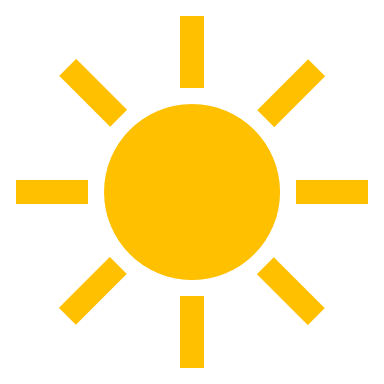 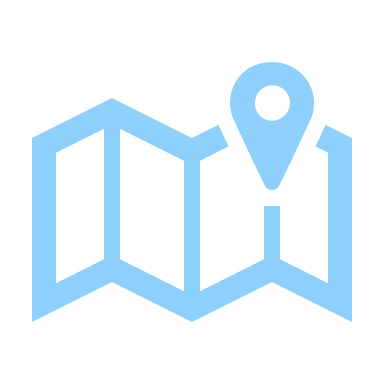 ECMWF ERA5 reanalysis data
Hourly, 30km resolution
24 variables
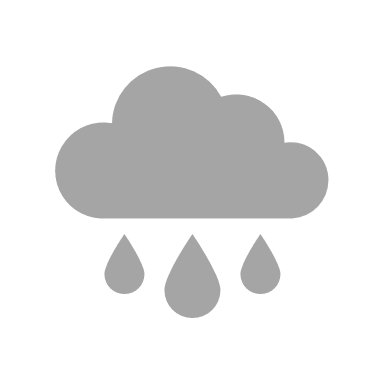 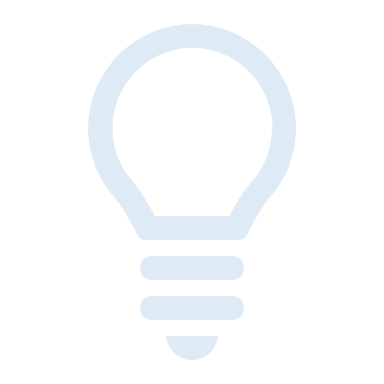 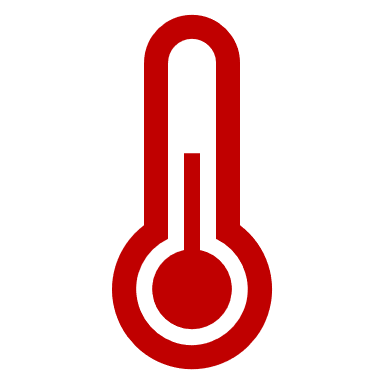 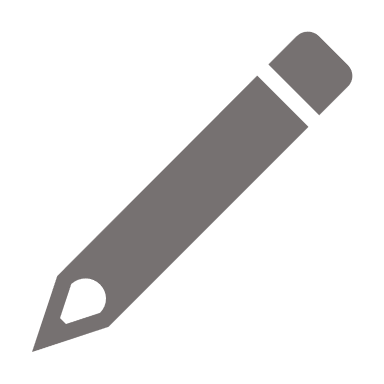 Location data
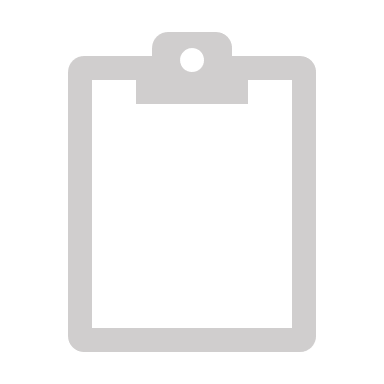 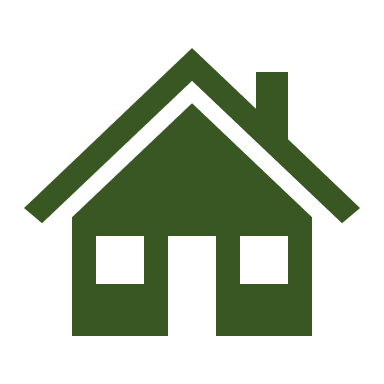 Energy Performance Certificate (EPC)
SERL Survey
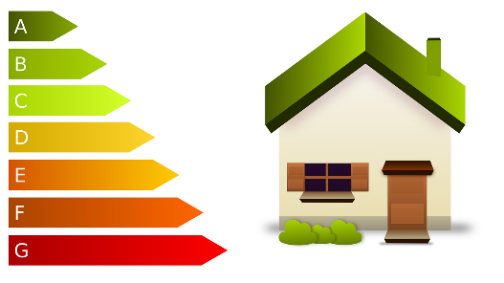 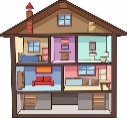 Region, LSOA, IMD quintile
40 questions on the dwelling and household
One-off collection at sign up
https://www.mdpi.com/1996-1073/14/21/6934
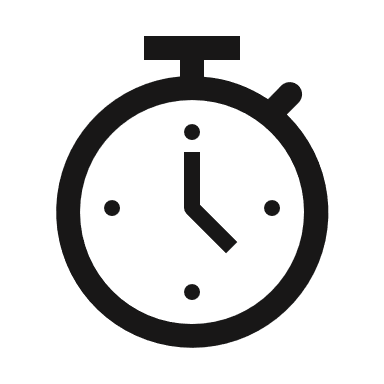 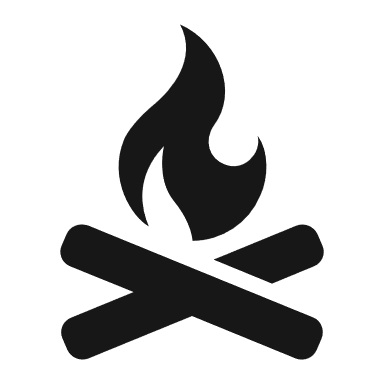 ~50% of participants
Sourced from EPC Register
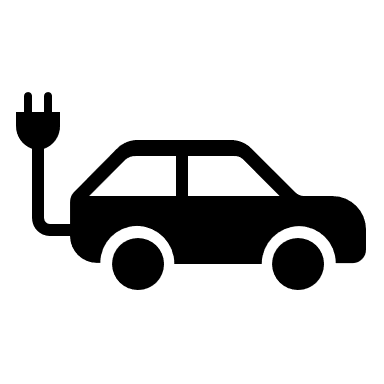 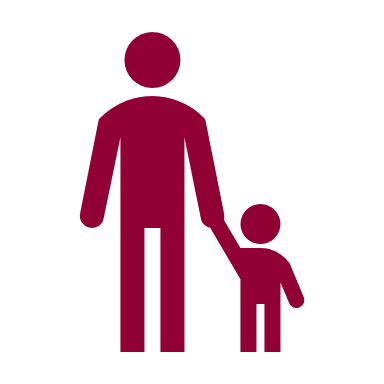 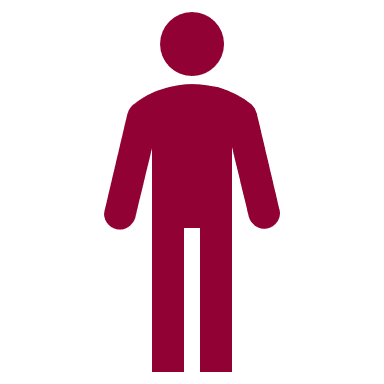 Recruitment since 2019
Total recruited: 
13,321

Still ‘active’ in May 2021: 12,992
May 2021: 12,992
8444 
wave 3
Households known to have a smart meter sent letters
3169 wave 2
1708 wave 1
https://www.mdpi.com/1996-1073/14/21/6934
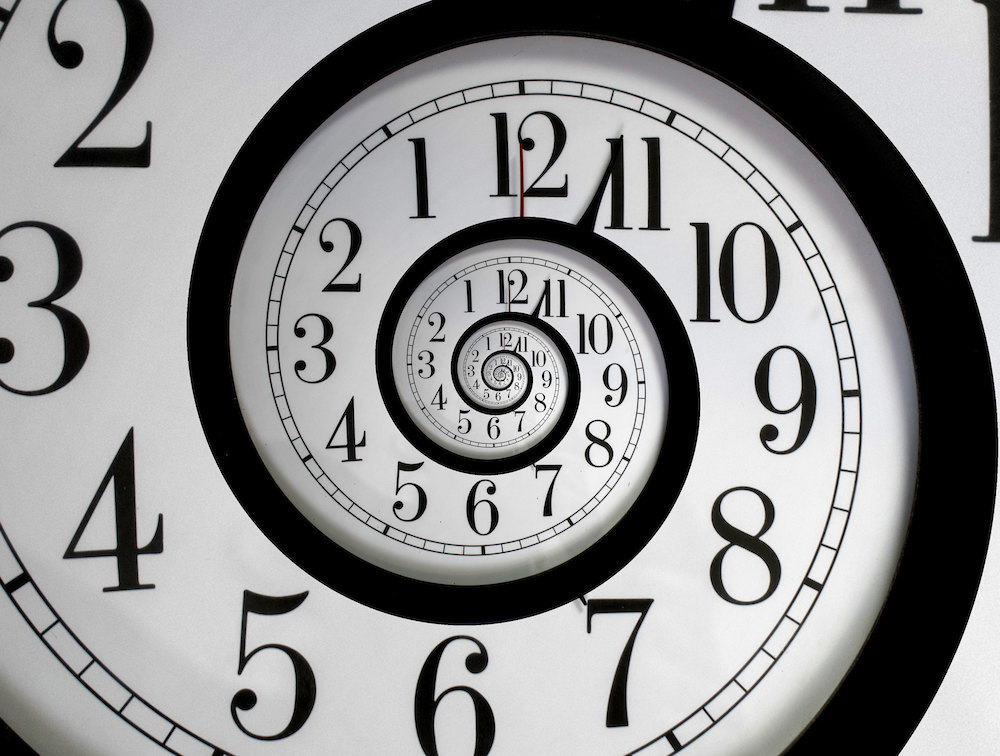 Cast your mind back to January 2020…
SERL has been collecting smart meter data from 1700 households dating back ~6-18 months
Planning the 2nd recruitment wave
Research projects planned, things are running ‘fairly’ smoothly
“COVID-19” is barely on the UK radar
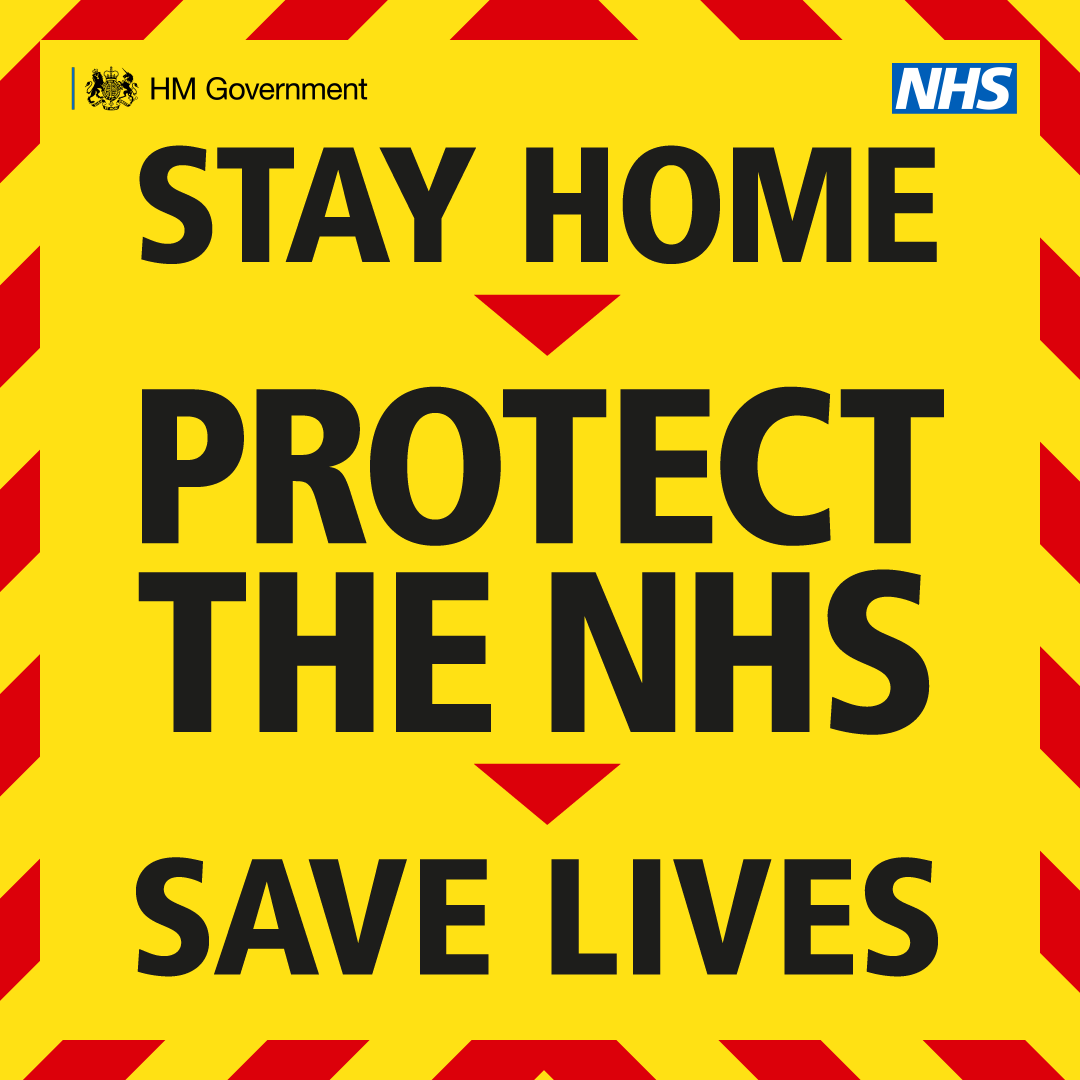 23rd March 2020
First national lockdown in the UK
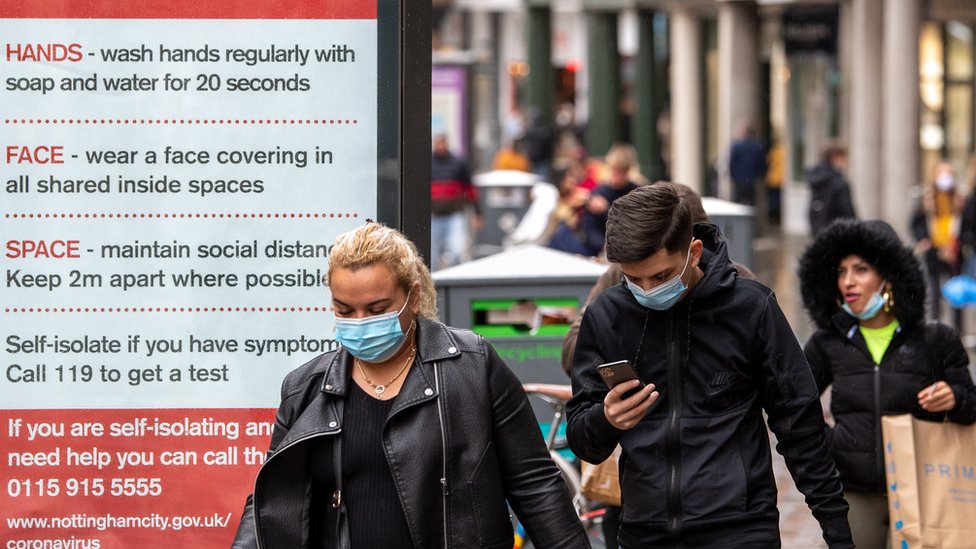 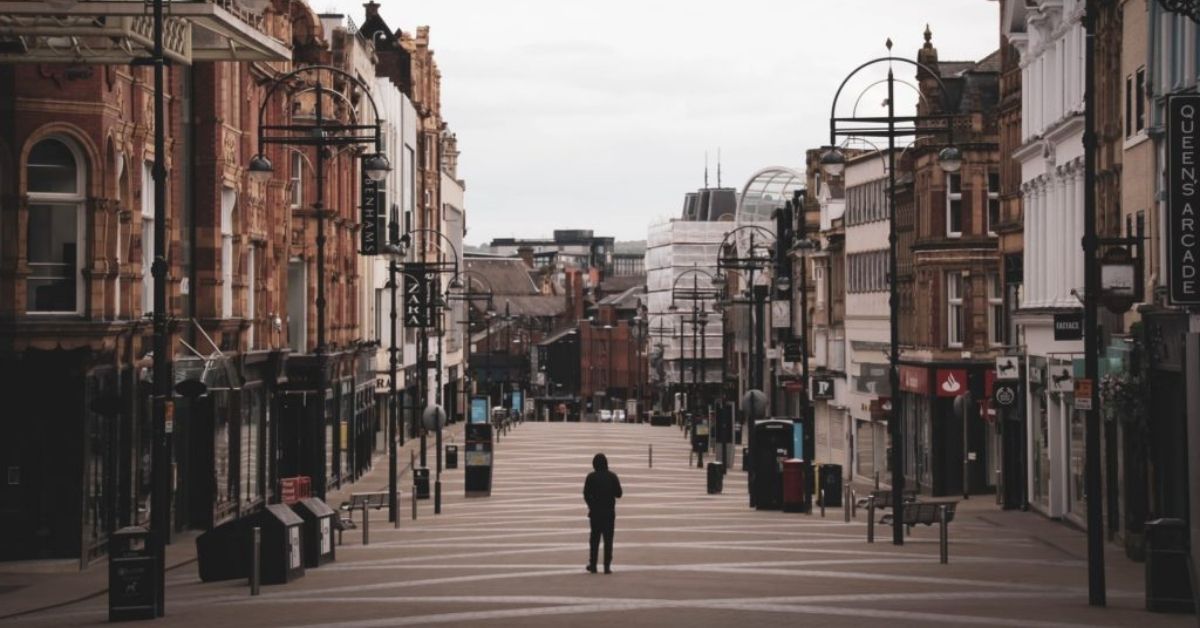 [Speaker Notes: Offices, schools, restaurants, bars, cinemas, non-essential retail etc. close
Non-essential workers stay home most of the time
Many people afraid to go out]
Initial estimates of energy impact in lockdown 1
National energy demand decreases 
Domestic electricity demand estimated to increases by ~17% 
Shift from peak to daytime use
SERL Reaction
Changed our research plans as perfectly placed to study the impact of COVID-19 and determine the permanence of energy consumption changes
Surveyed recruited participants on the impact of COVID-19 on their energy-related behaviours, and their circumstances (~1000 responses)
Multiple new research projects
Research questions
How did domestic electricity and gas consumption change due to COVID-19 in the 2 years since lockdown 1 began?
Change in total consumption each month
Change in daily demand profiles 
Change by household type, e.g. number of children in the household, number of working adults
Challenges
Limited historic data for many participants
Missing data/data quality issues
Weather conditions were exceptional during lockdown 1 (hard to compare with previous years/previous weeks)
Popular choices for impact estimation
Compare with previous 7 weeks
But February and April are extremely different in terms of energy consumption (particularly for heating)
Compare with a period in the previous year with similar weather conditions, e.g. autumn
Comparing mean external temperature and solar radiation
Solar radiation during lockdown
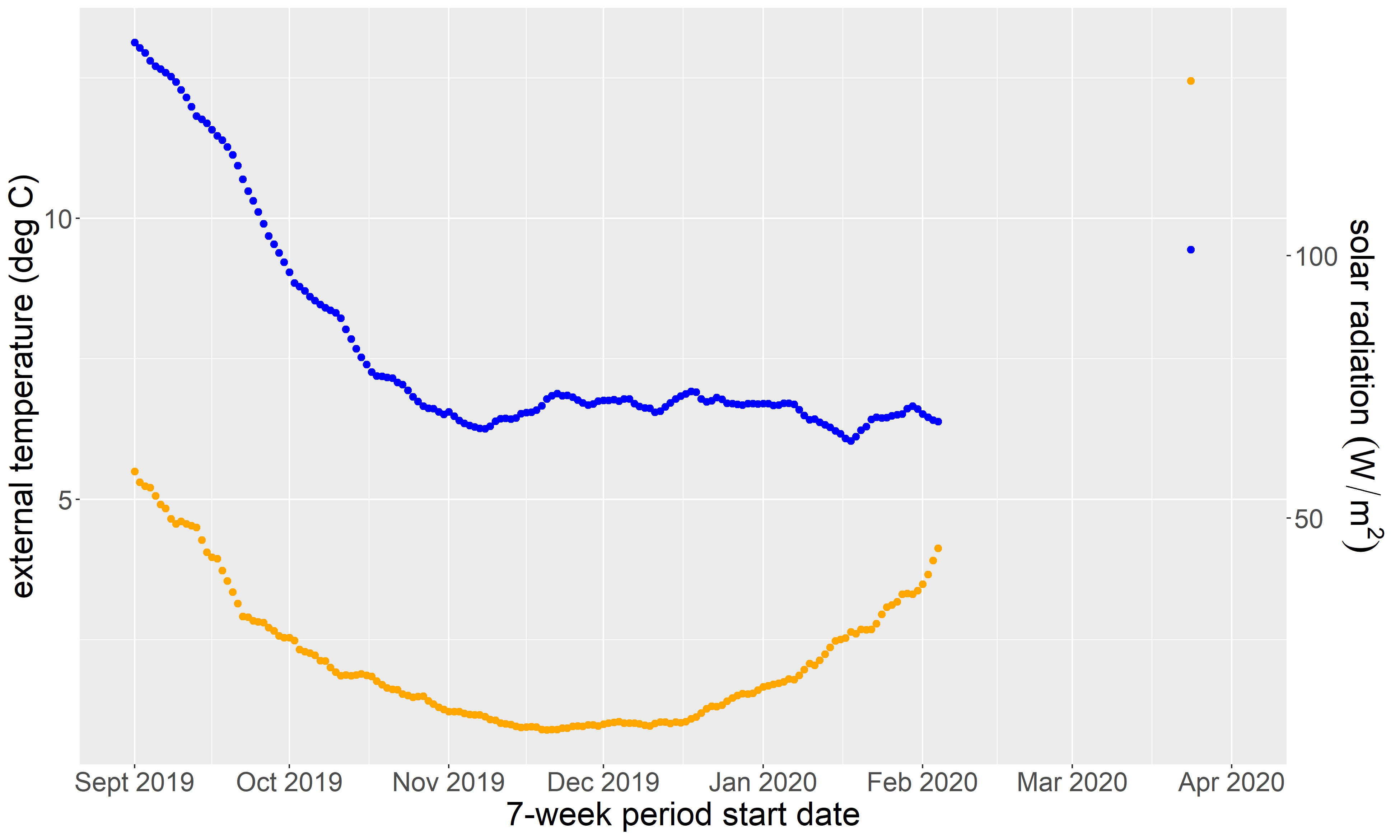 External temperature during lockdown
Which dates have similar conditions?
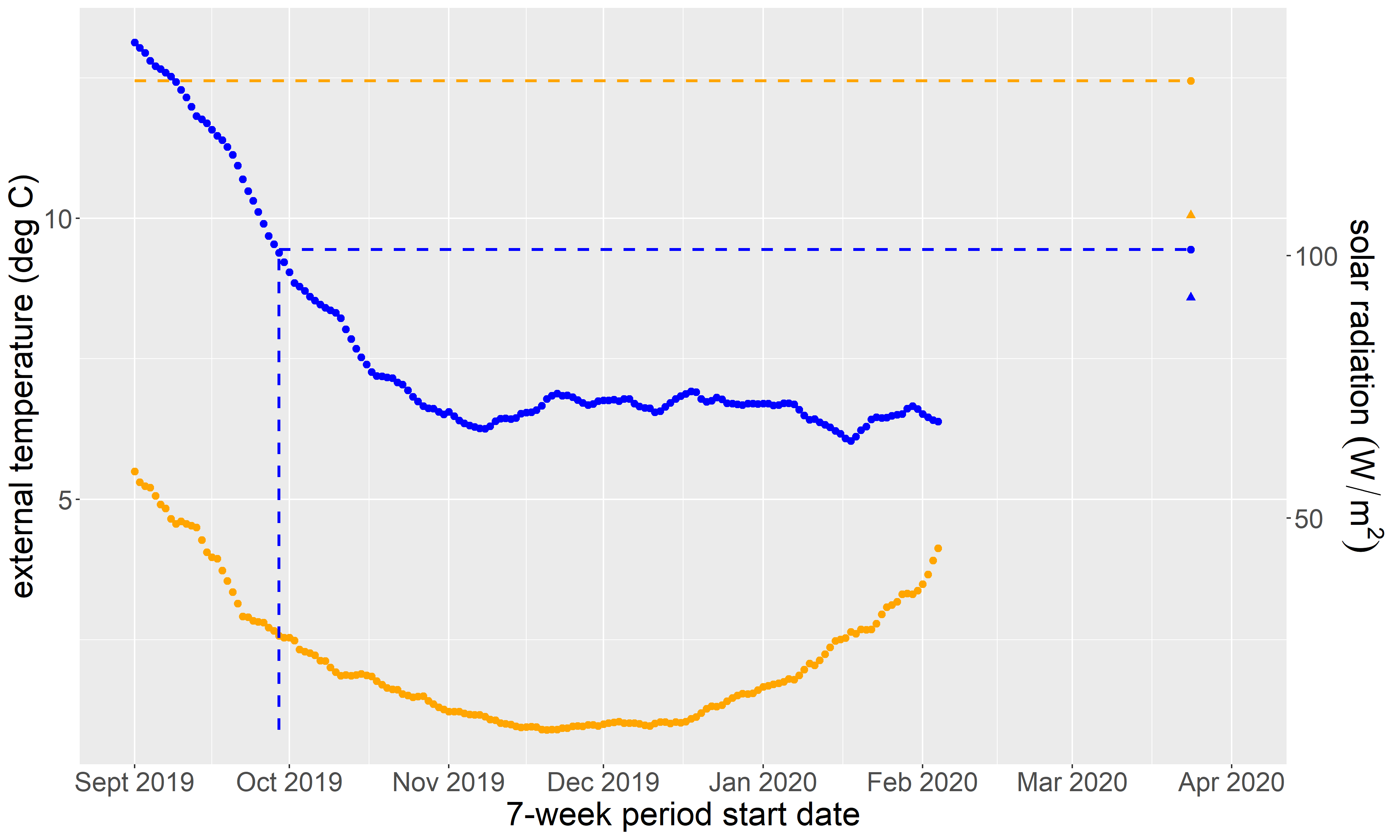 How about the same dates 1 year earlier?
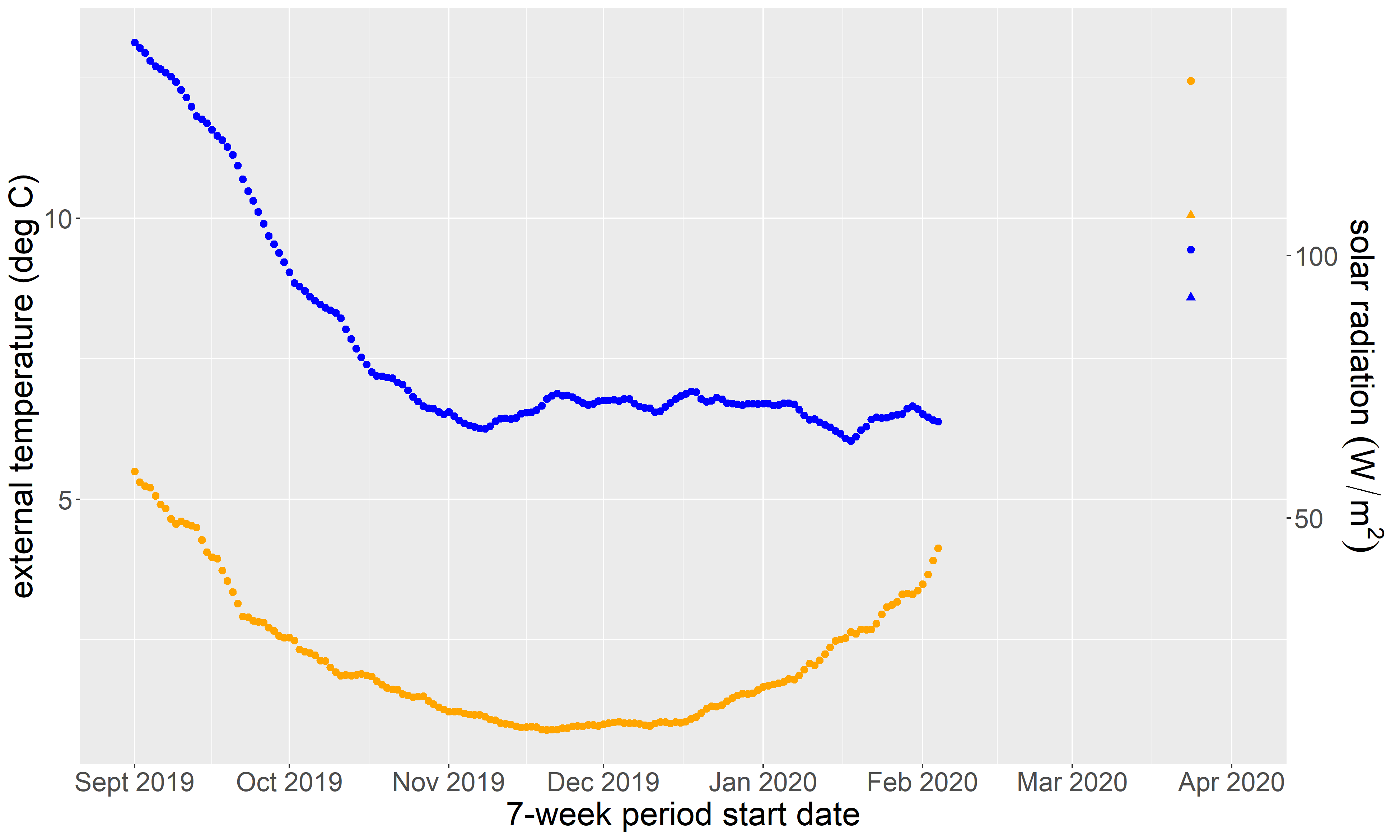 Same date, previous year
Difference compared to same period in 2019
Approach: Predictive modelling
Methods
Outputs
Inputs for each household
Historic daily/half-hourly electricity and gas consumption

Historic weather (hourly)

Calendar variables
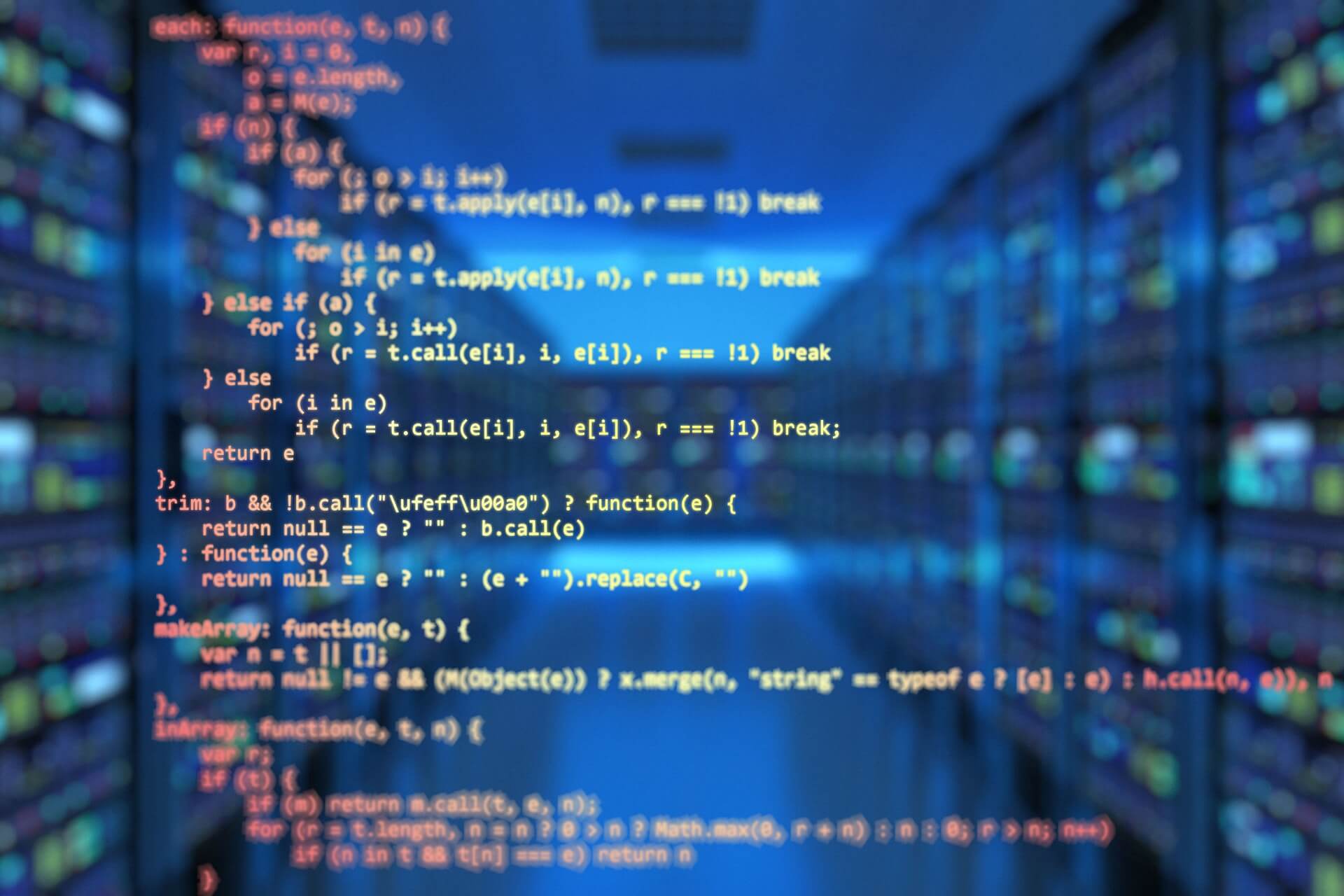 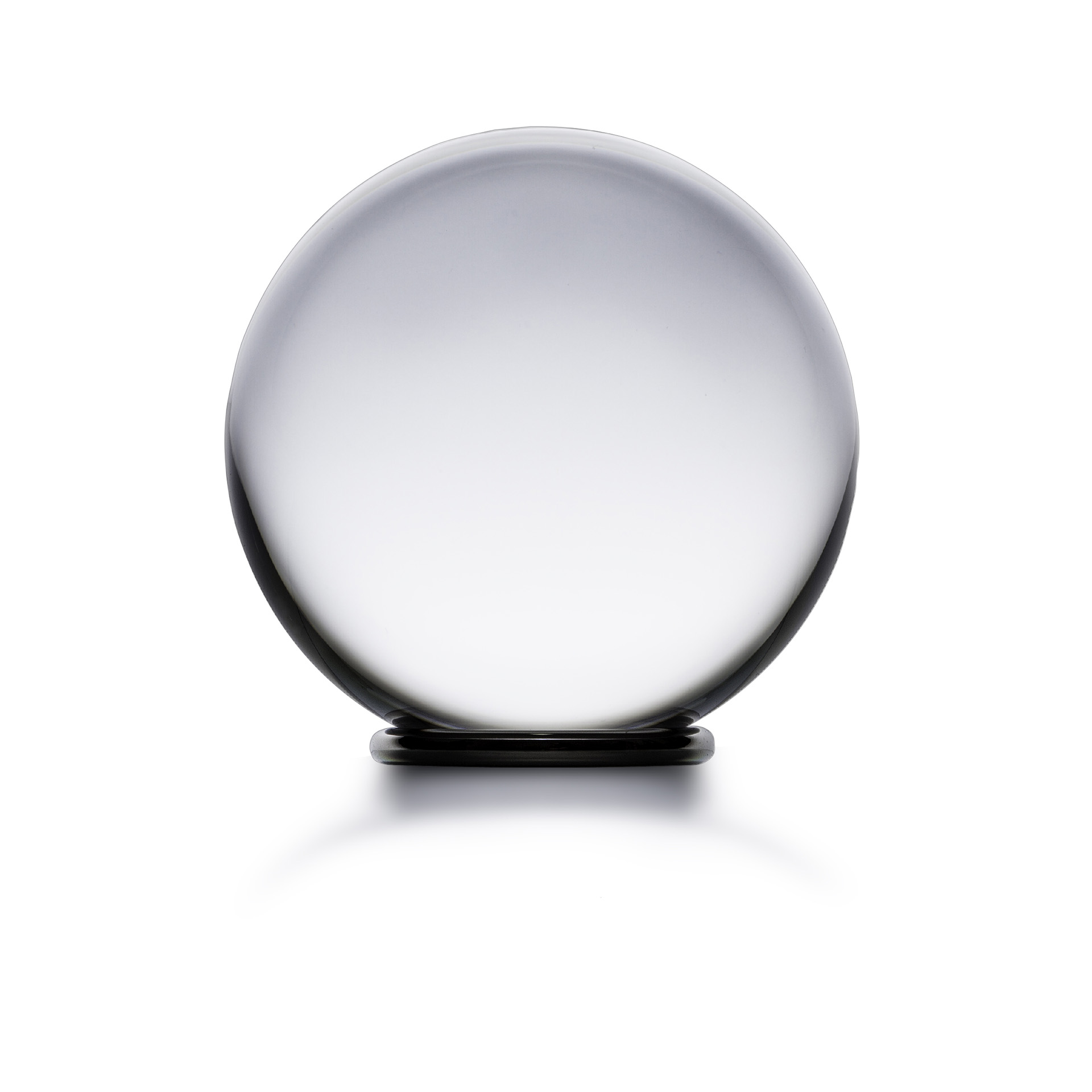 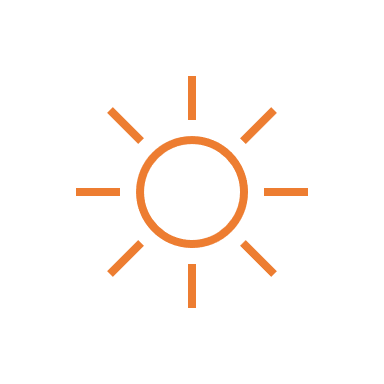 Predictive model with estimated accuracy 
(one per household)
Machine learning with cross-validation, training and testing
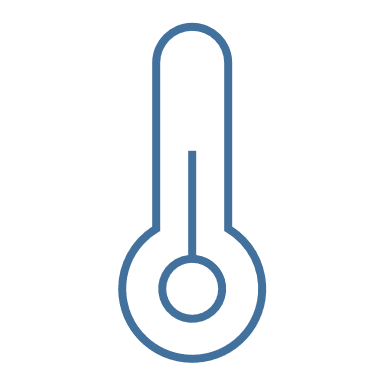 Predictive modelling techniques
R packages of choice
data.table
caret
glmnet, nnet, xgboost
parallel and doParallel
stringr
lubridate
Using caret to compare models
Standard framework 
easy ‘plug and play’ route to machine learning
Standard outputs – super easy to compare completely different techniques
Lots of options like pre-processing and cross-validation
Hundreds of options for machine learning models
Elastic net regression
library(caret)  library(glmnet)
  train(form = as.formula(“demand ~ temperature * weekday”),        data = training_dataset,        method =  "glmnet",        trControl = trainControl(method  =  "cv",                                 number = n_folds,                                 savePredictions =  "final"),        tuneLength = my_tune_length)
Neural network
library(caret)
  library(nnet)  train(formula,        dt,        method =  "nnet",        preProcess = c('center', 'scale')        trControl = trainControl(method  =  "cv",                                 number = n_folds,                                 savePredictions =  "final"),        tuneGrid = expand.grid(size = my_size,                               decay = my_decay),        linout = TRUE)
Extreme gradient boosting (XGBoost)
library(xgboost)  train(formula,        dt,        method =  "xgbLinear",        preProcess = c('center', 'scale')        trControl = trainControl(method  =  "cv",                                 number = n_folds,                                 savePredictions =  "final"),        tuneGrid = expand.grid(nrounds = n_rounds,                               lambda = l,                                alpha = a,                               eta = e),        )
Elastic net regression function
Elastic_net_regression <- function(formula, dt, n_folds,                                   tuning_length,                                   size = NA, decay = NA,                                   n_rounds = NA, l = NA,                                   a = NA, e = NA) {  library(caret)  library(glmnet)  
  train(formula,        dt,        method =  "glmnet",        trControl = trainControl(method  =  "cv",                                 number = n_folds,                                 savePredictions =  "final"),        tuneLength = my_tune_length)}
Using caret to compare models
fitted <- get(model_choice)(formula = my_formula,						               dt = my_data,                            n_folds = kfolds,                            tuning_length = my_tune_length,                            preProcess = c('center', 'scale'),                            size = my_sizes,                            decay = my_decay,                            n_rounds = my_rounds,                            l = lambda,                            a = alpha,                            e = eta)
Using caret to compare models
fitted <- get(model_choice)(formula = my_formula,
									dt = my_data,
									n_folds = kfolds,
									tuning_length = my_tune_length,
									size = my_sizes,
									decay = my_decay,
									n_rounds = my_rounds,
									lambda = my_lambda,
									alpha = my_alpha,
									eta = my_edta)
Common to all my models
Elastic net regression
Neural network
XGBoost
Model outputs
cv_predictions <- data.table(fitted$pred)                 
Merge with the training data, allows to compare cross-validated predictions with observations for each model
I eliminated models where bias was too high then took the one with lowest mean monthly error (for each household)

Get final predictions (for COVID-19 onwards (2 years)):

counterfactuals <- predict(fitted, covid_input_data)
Model Accuracy
XGBoost was the most accurate for most households, followed by neural network models, and a few with elastic net regression
We considered NMBE (normalised mean bias error) and CV(RMSE) (Coefficient of the Variation of the Root Mean Square Error) and consider |NMBE| < 5% and CV(RMSE) < 15% at the monthly level to be ‘good’ (ASHRAE guidance)
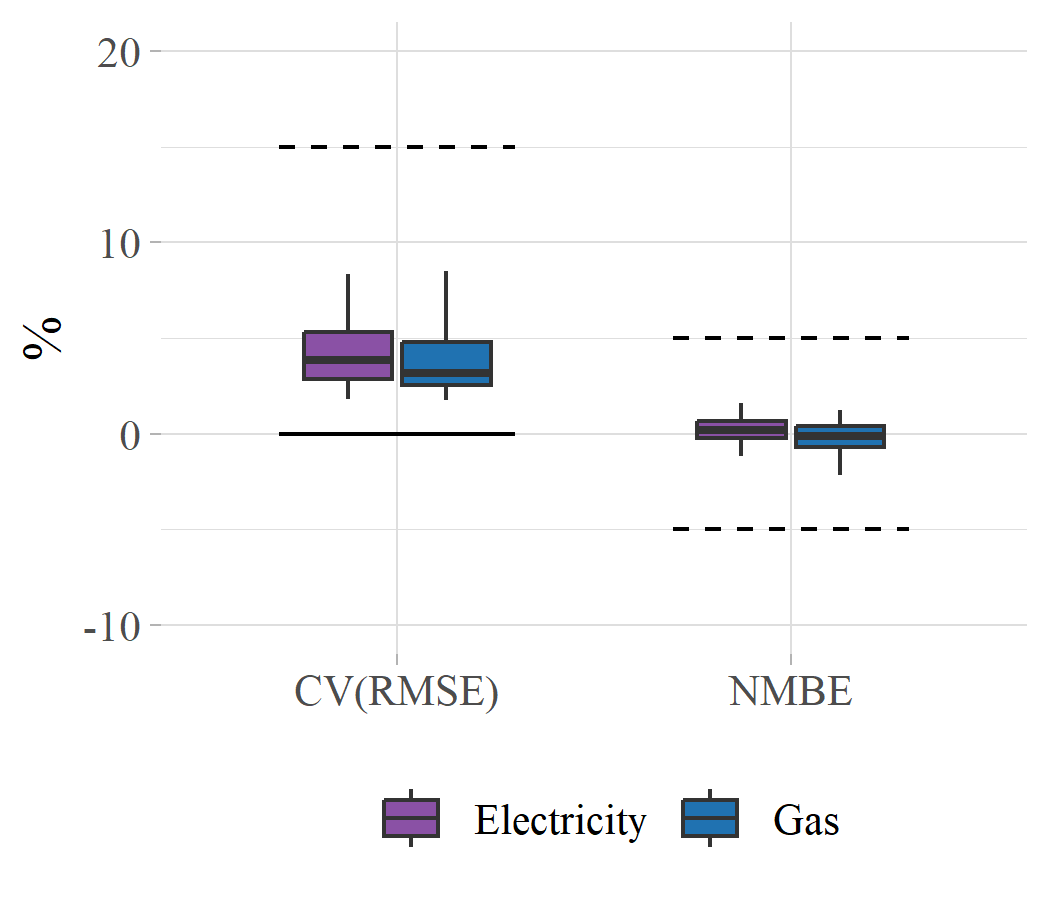 Overall error and bias
Final model accuracy: monthly error
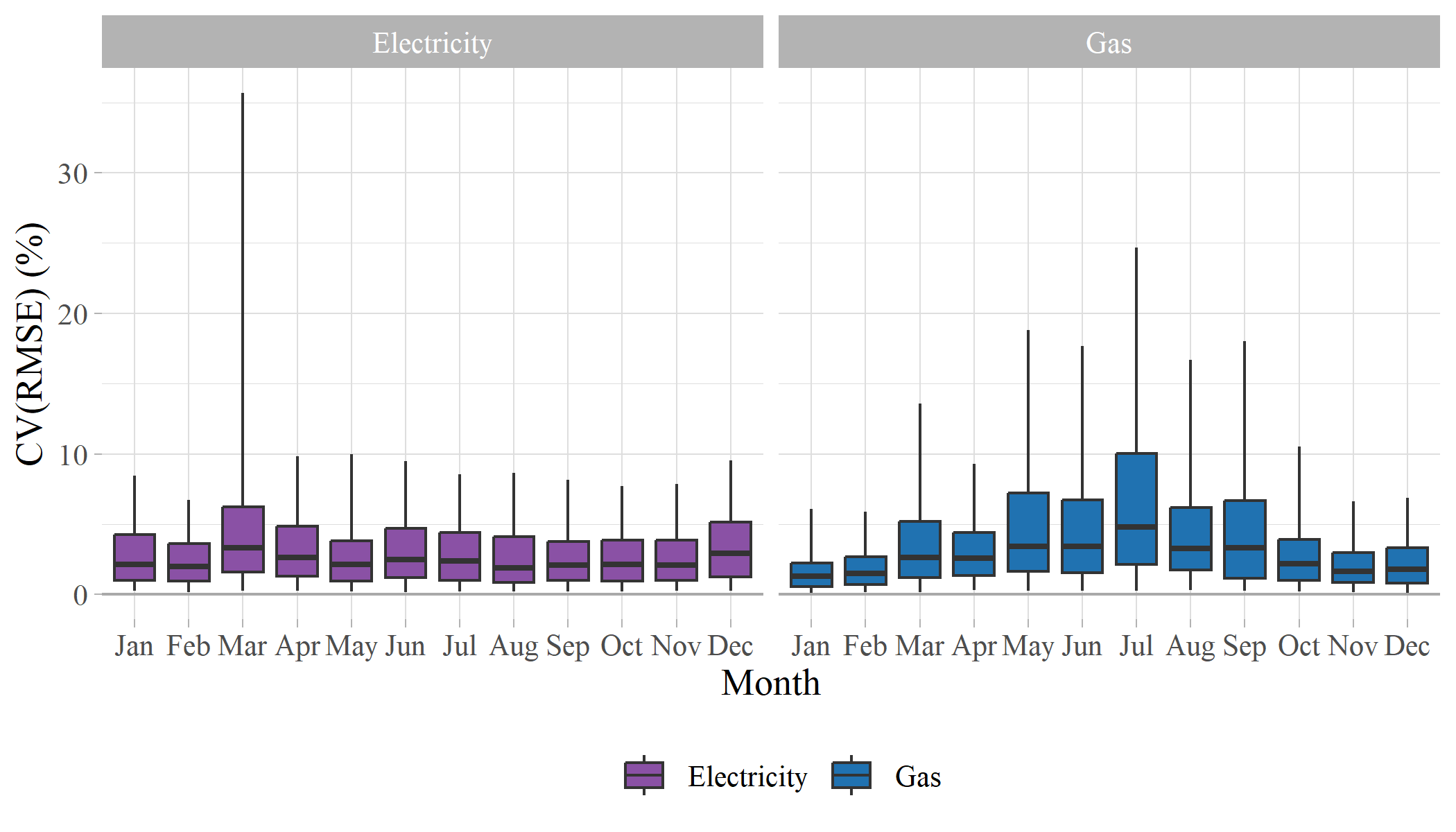 Final model accuracy: monthly bias
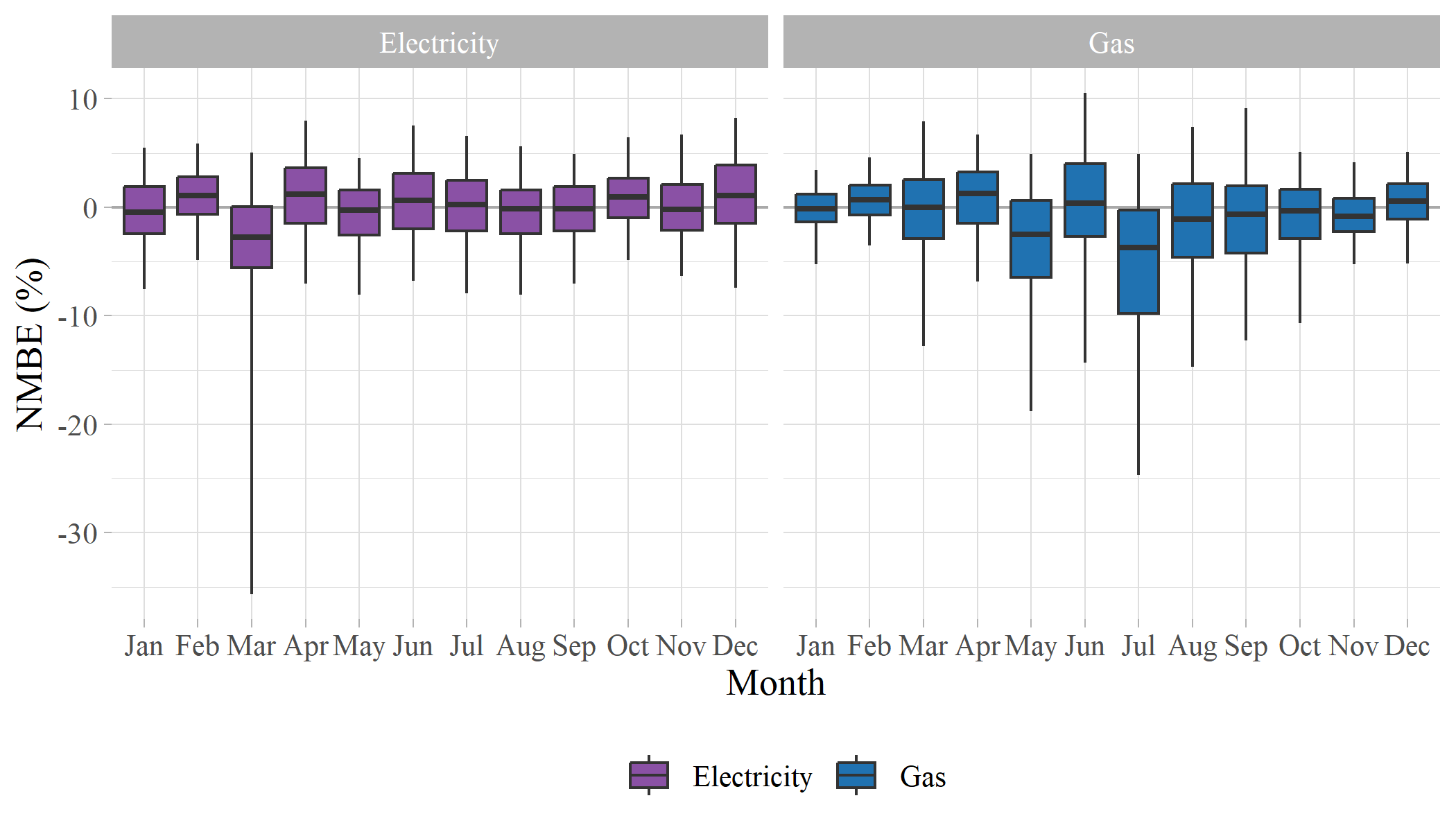 Daily consumption: actual vs predicted
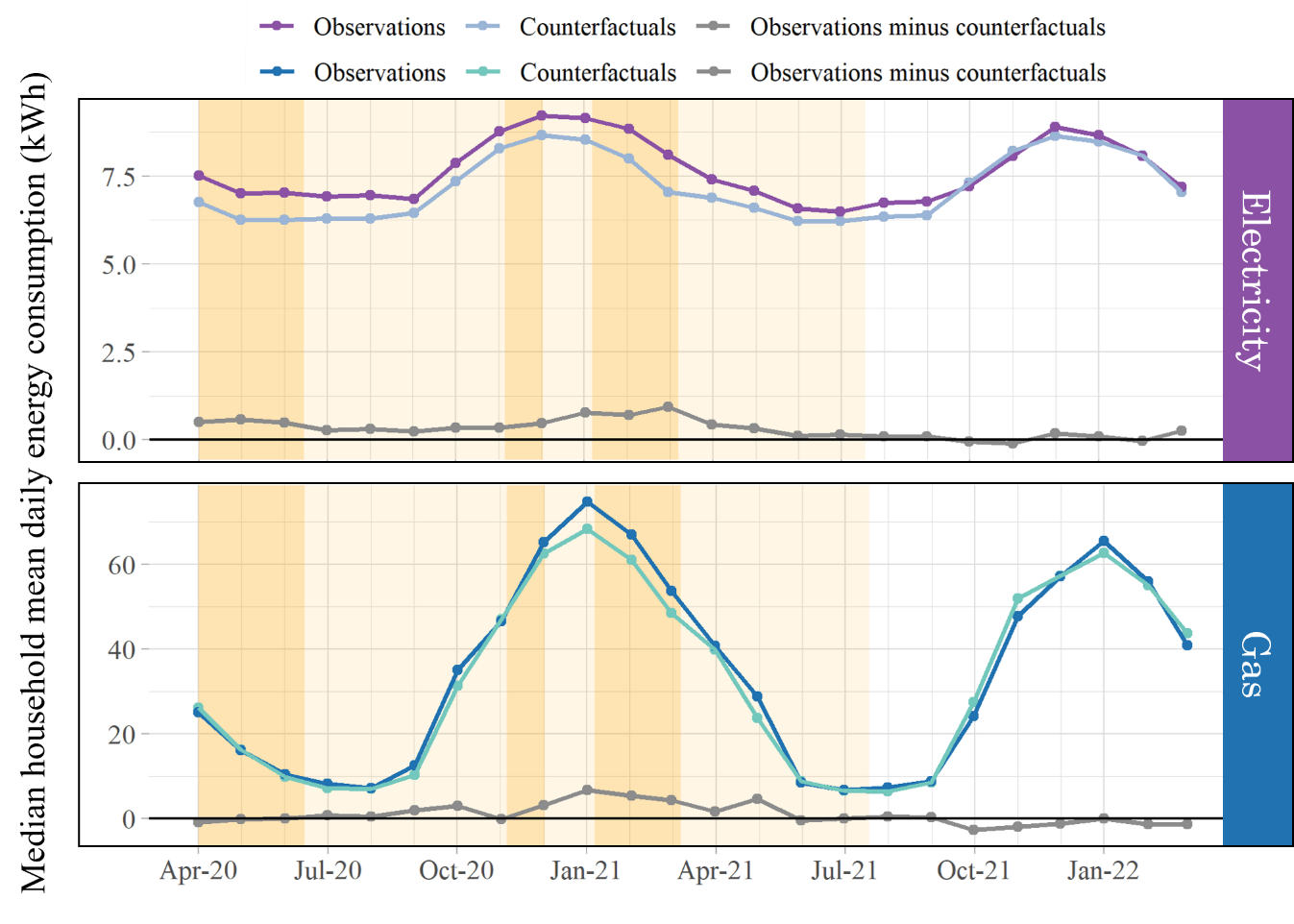 Clear increase in overall consumption until autumn 2021
Increases in the 2021 winter lockdown not repeated in 2022
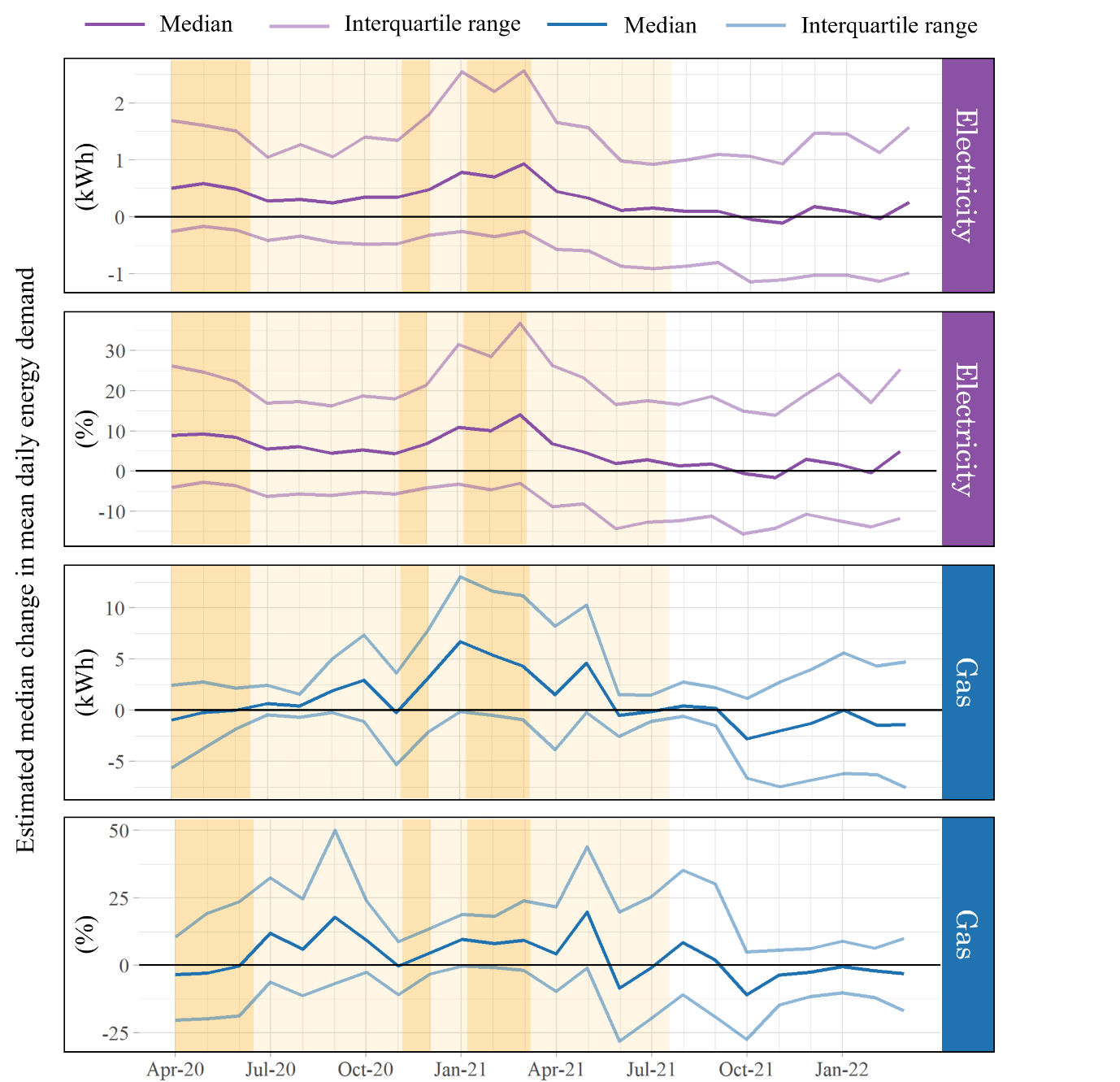 Change in consumption across the sample
Wide variety of changes
What might influence the scale and direction of change?
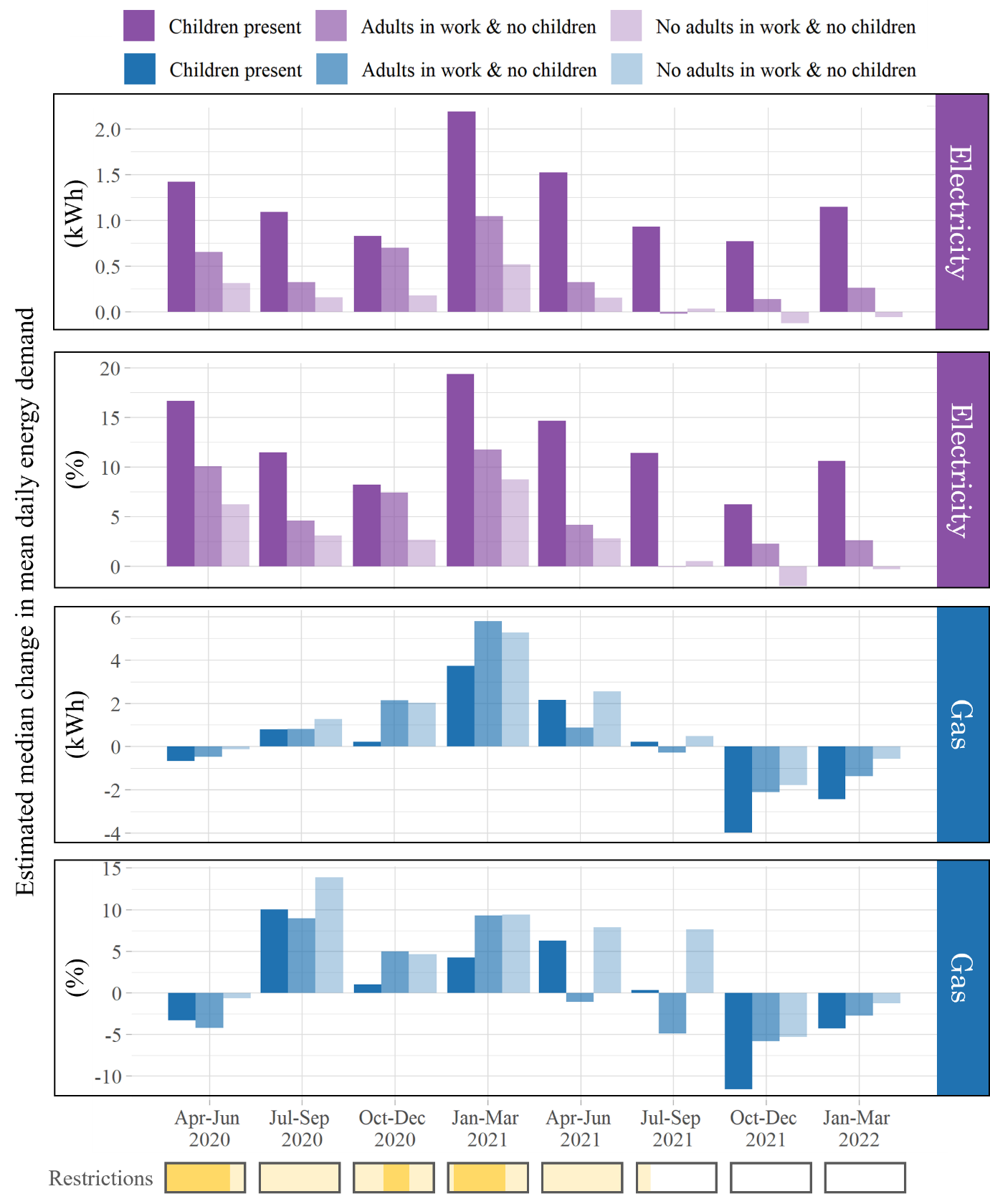 Children/people in work
Children far more influential on electricity consumption than gas
Consistently higher-than-expected consumption even 2 years on
Trends in gas data unclear
Jan-Mar 2021 (winter lockdown) biggest effect on all groups
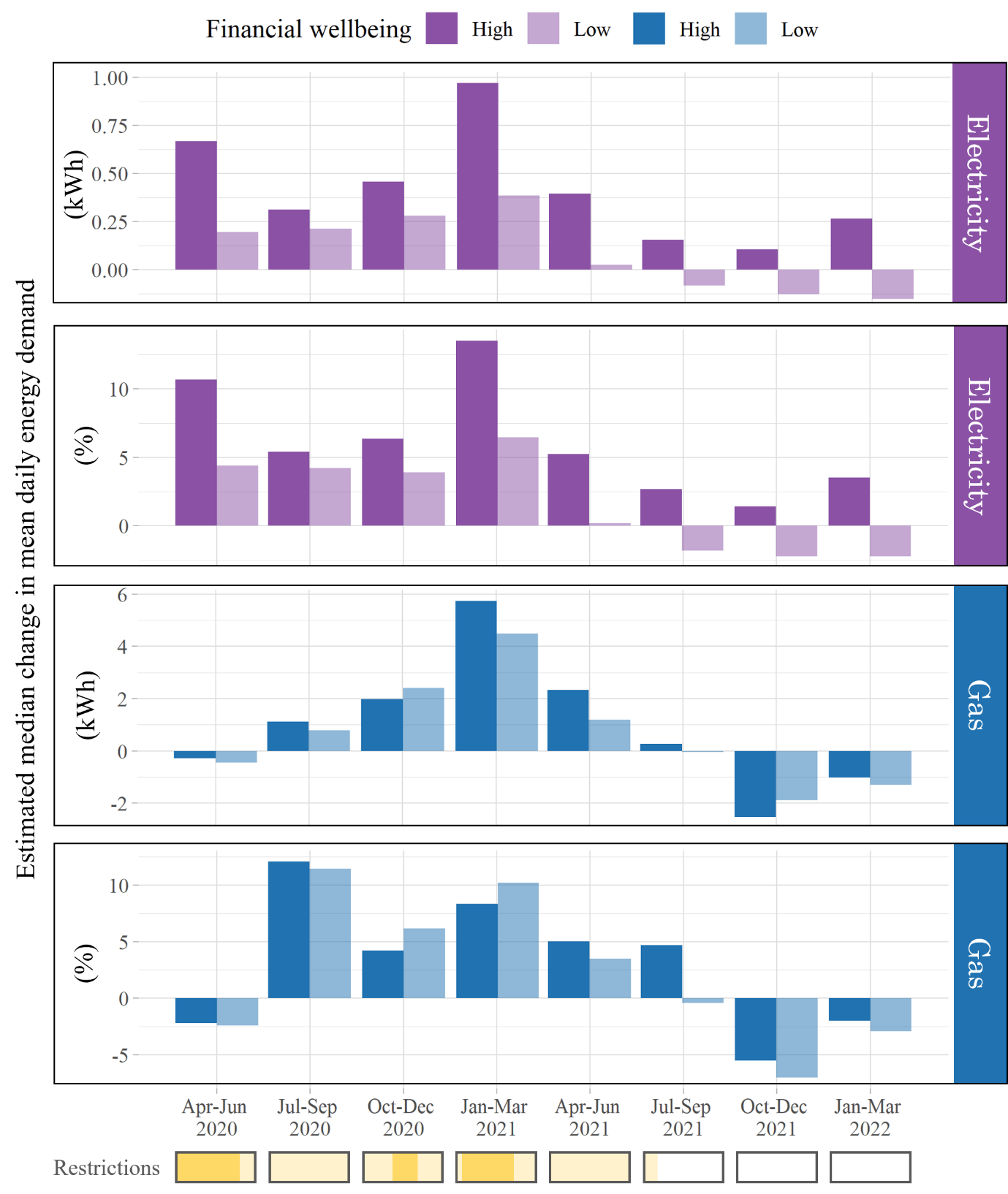 Financial wellbeing
Less well-off households increased consumption far less
More likely to be key workers? Fewer appliances? Worried about bill increases?
Conclusions
Big, detectable difference in consumption due to COVID-19 pandemic using predictive modelling techniques
Increases have remained for some households, but on average consumption returned to ‘normal’ at the start of 2022
Different picture for different types of household, as expected
Noticeable differences by financial wellbeing and presence of children and working adults
What’s next?
Submitting our paper at the end of next week “The short- and long-term impacts of COVID-19 on household energy consumption in England and Wales”
Explore how the cost-of-living crisis has affected energy consumption
Data for ~12,000 households from the last 2 years
Same techniques apply – challenge is to determine the most appropriate training period (energy bill rises overlap with COVID-19 variant rises)
Creating figures in Rmarkdown (+powerPoint)
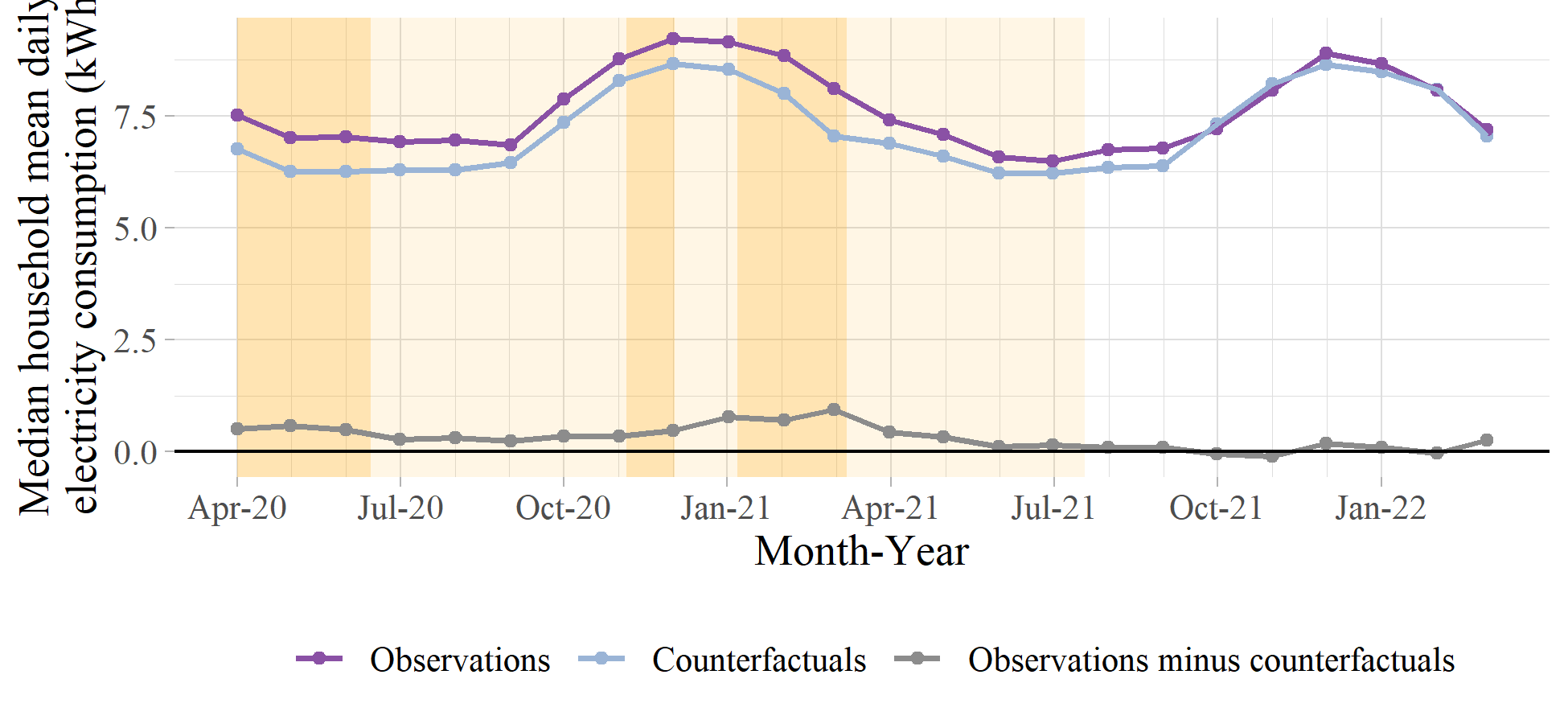 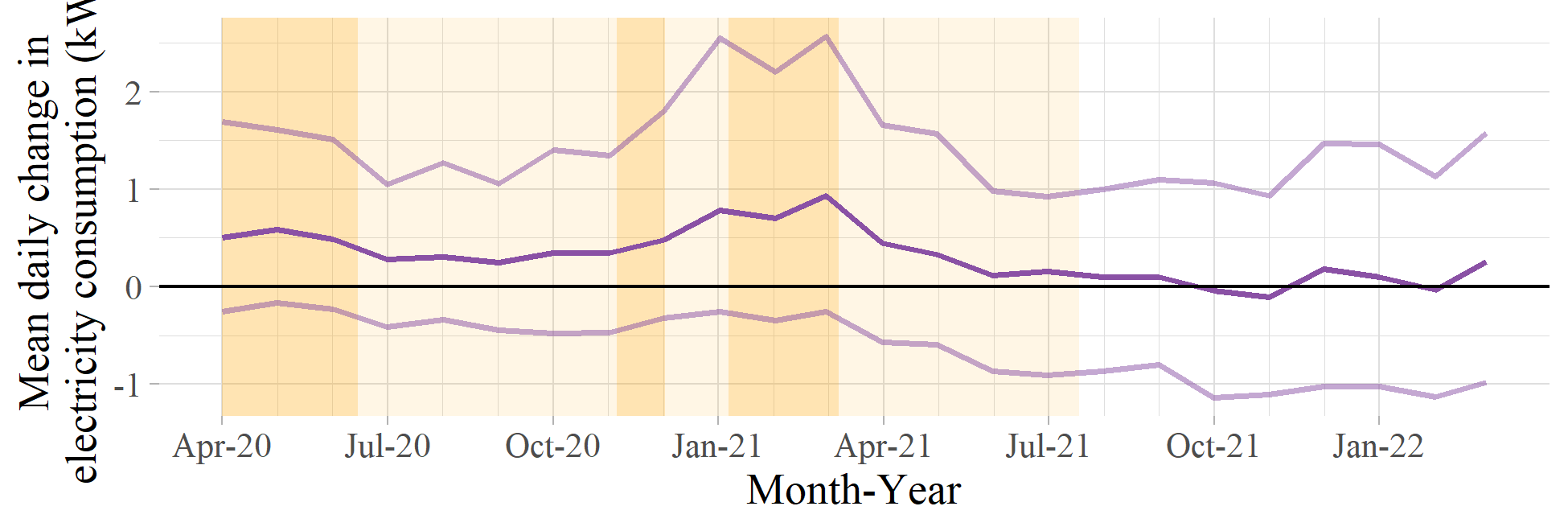 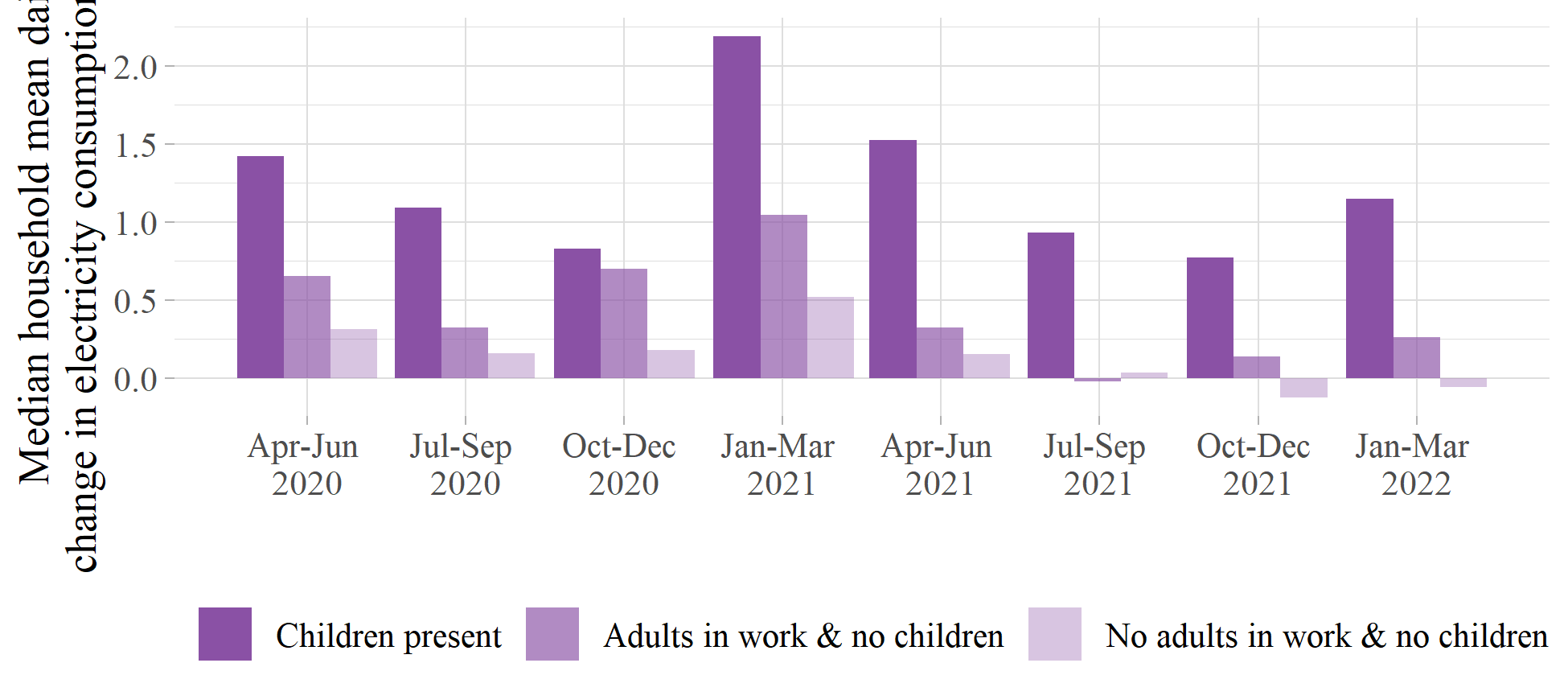 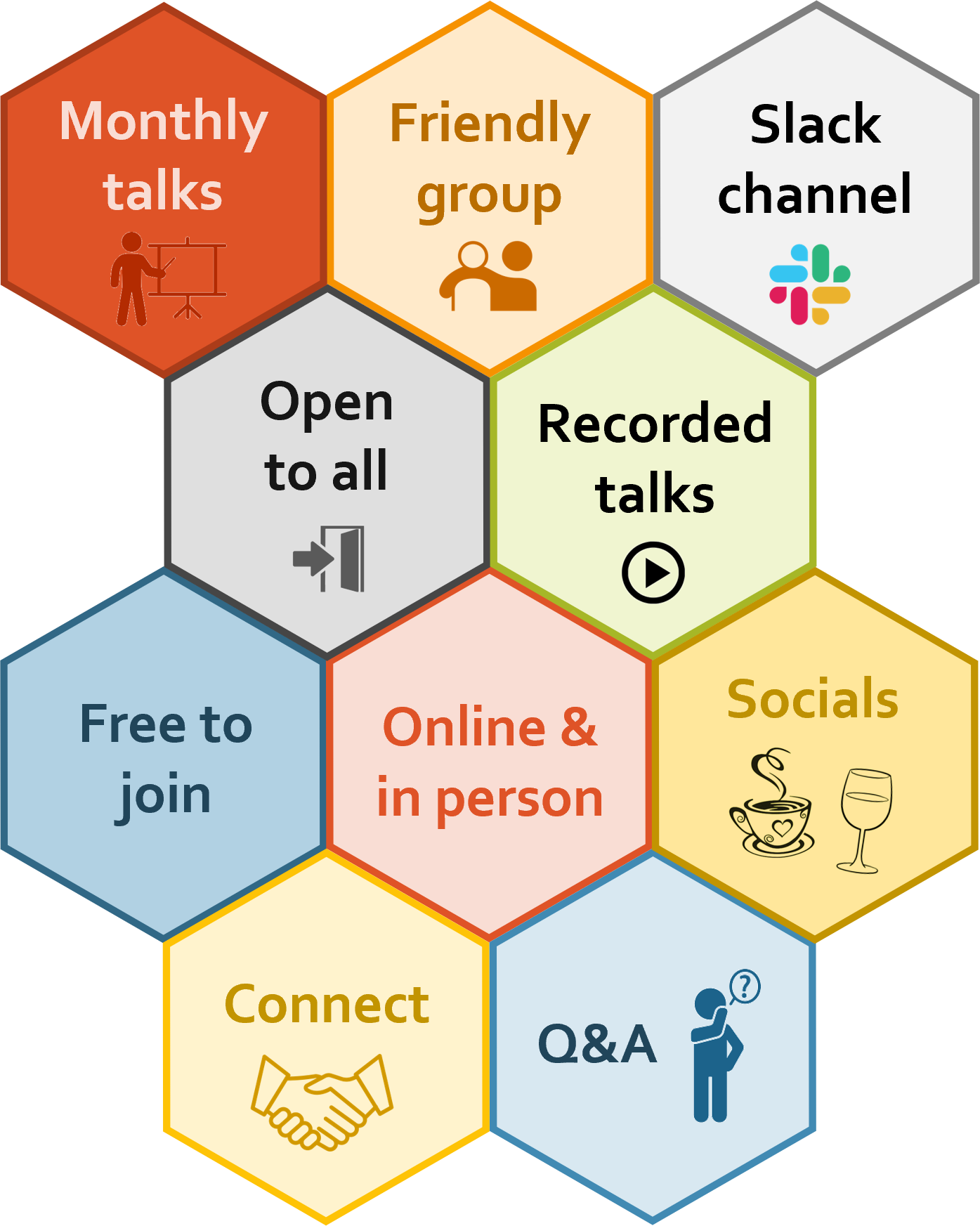 Why not join the 
UCL R User Group
Next talk: 
Visualizing choice experiment data in ggplot 
Thursday 16th March 1pm
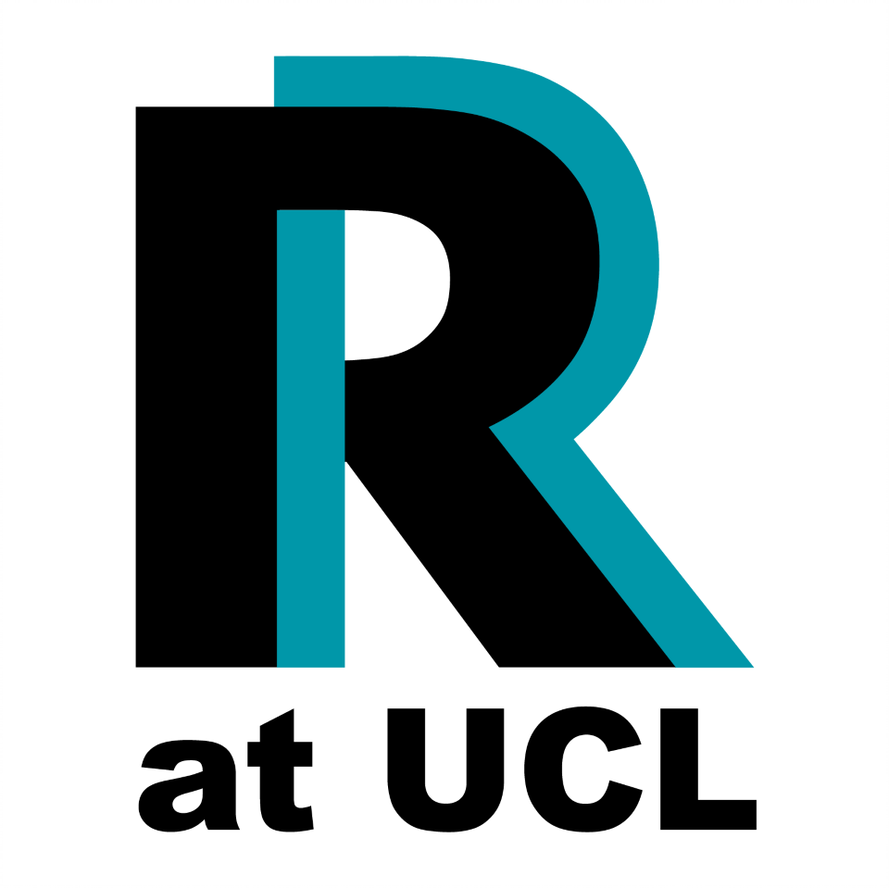 e.webborn@ucl.ac.uk 
Dr Ellen Zapata-Webborn, UCL Energy Institute 


www.ellenwebborn.com/rusergroup
Any questions?
SERL publications
https://serl.ac.uk/key-documents/

For any questions regarding SERL or access to SERL data please contact
James O’Toole
SERL Consortium Manager
j.otoole@ucl.ac.uk
www.serl.ac.uk
Paper pre-print: https://osf.io/m5p3b/ 

Dr Ellen Zapata-Webborn
www.ellenwebborn.com
@ellenwebborn
e.webborn@ucl.ac.uk

Research funded by EPSRC and NGED (formerly WPD)